Статистика пожеж на території Переяславської територіальної громади
В 2024 році на території Переяславської ТГ виникло 176 пожеж
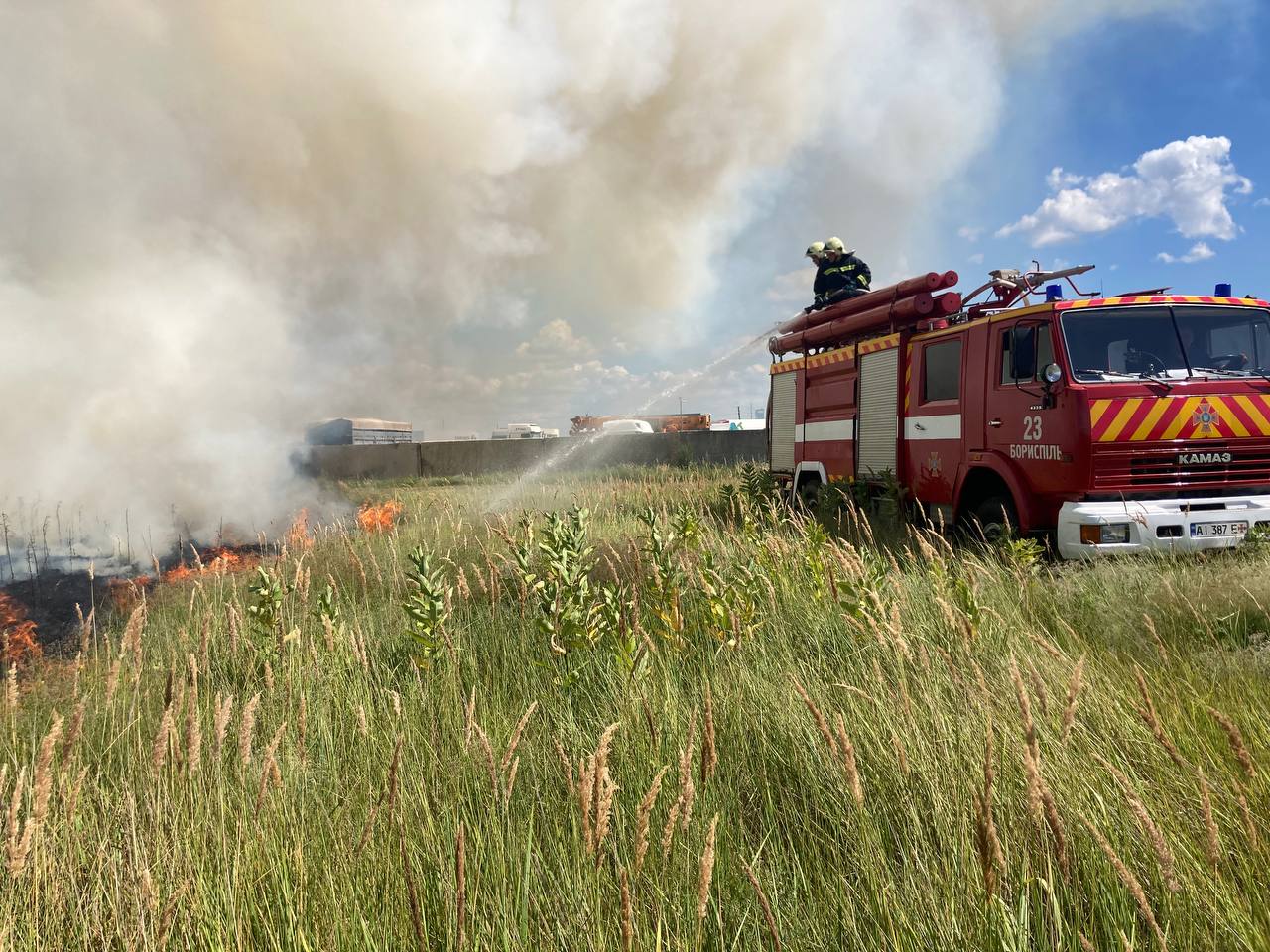 Автомобілів 5 пожеж
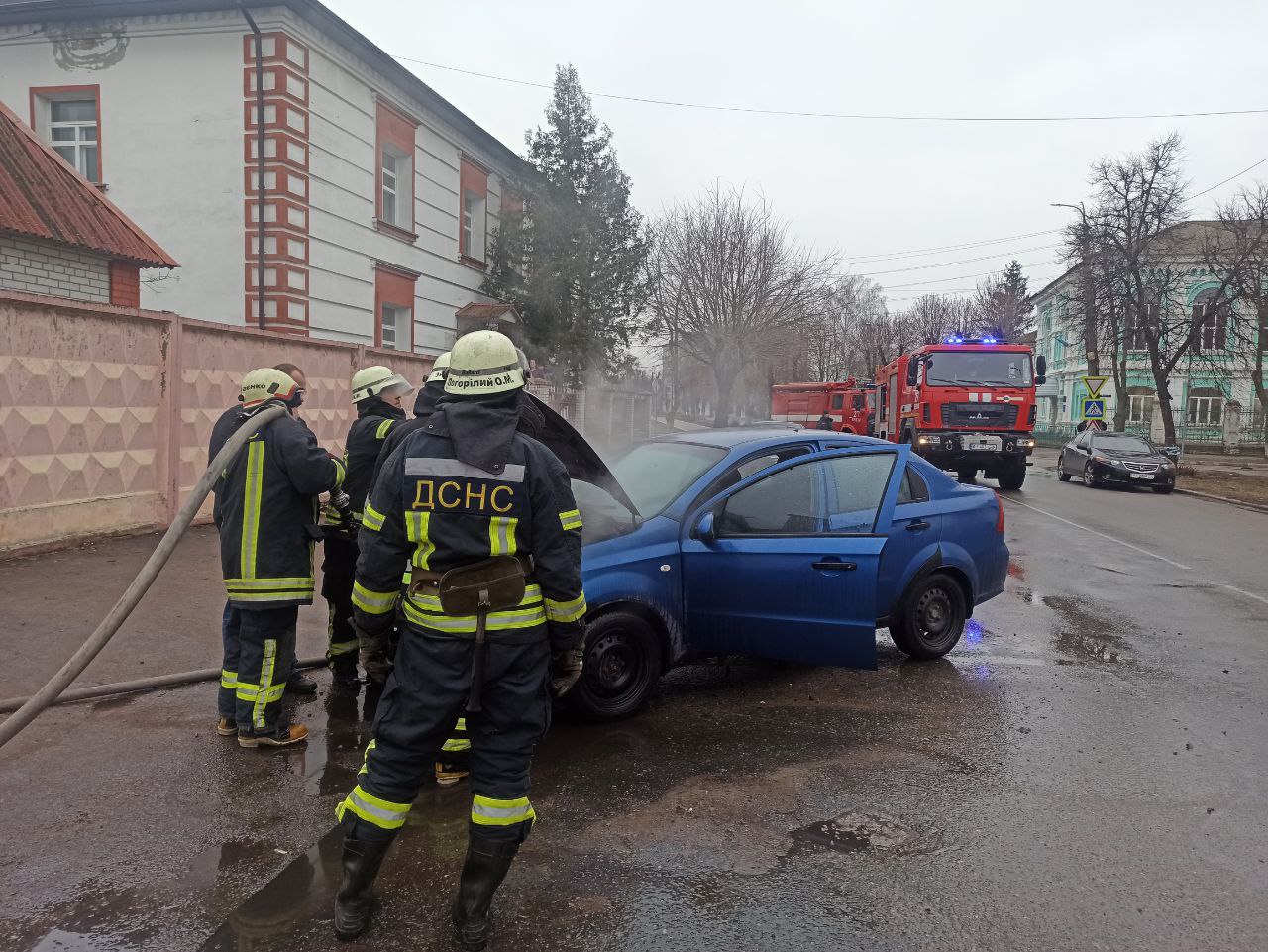 Господарчих споруд - 10
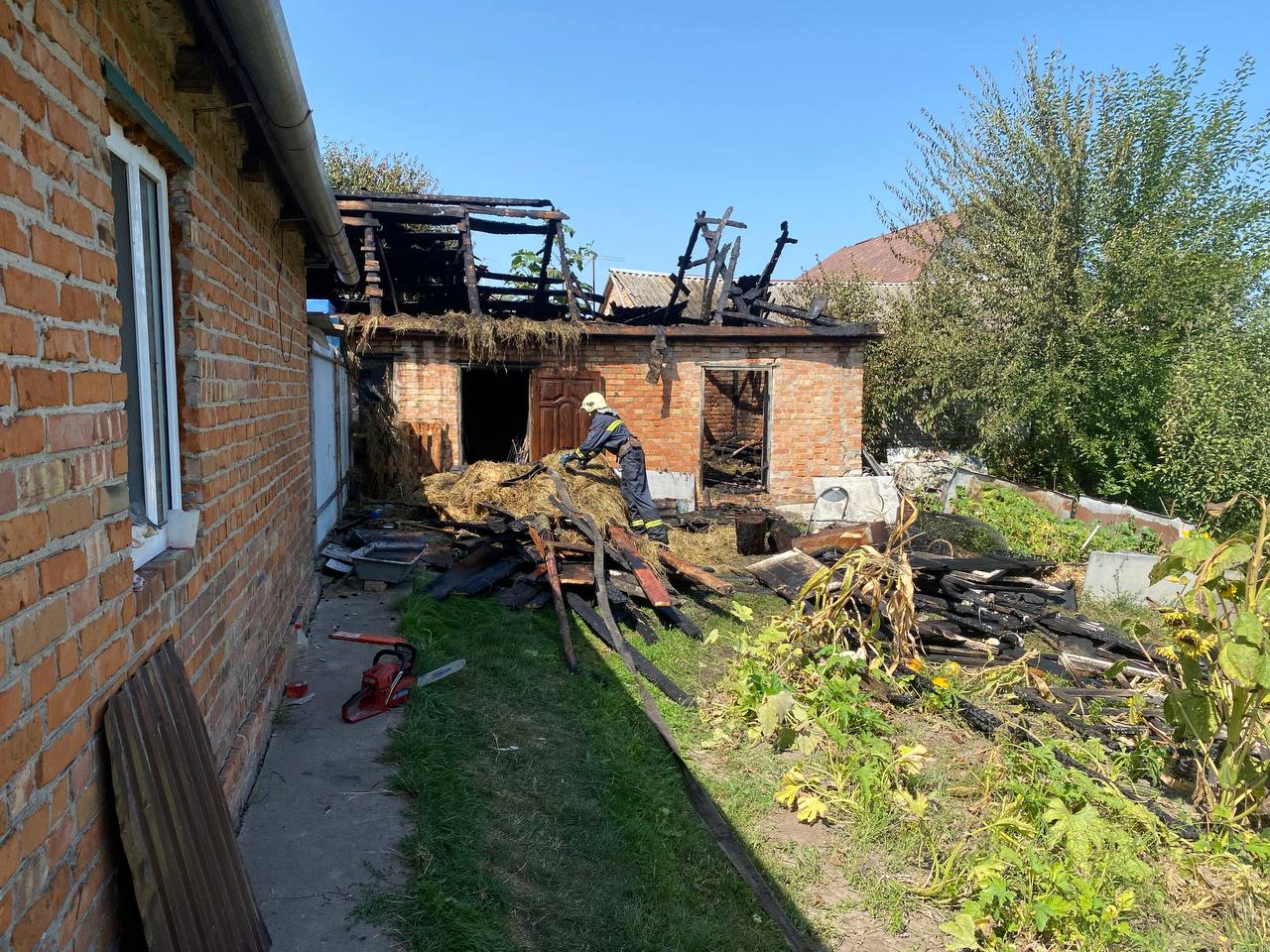 Житлових будинків - 29 пожеж
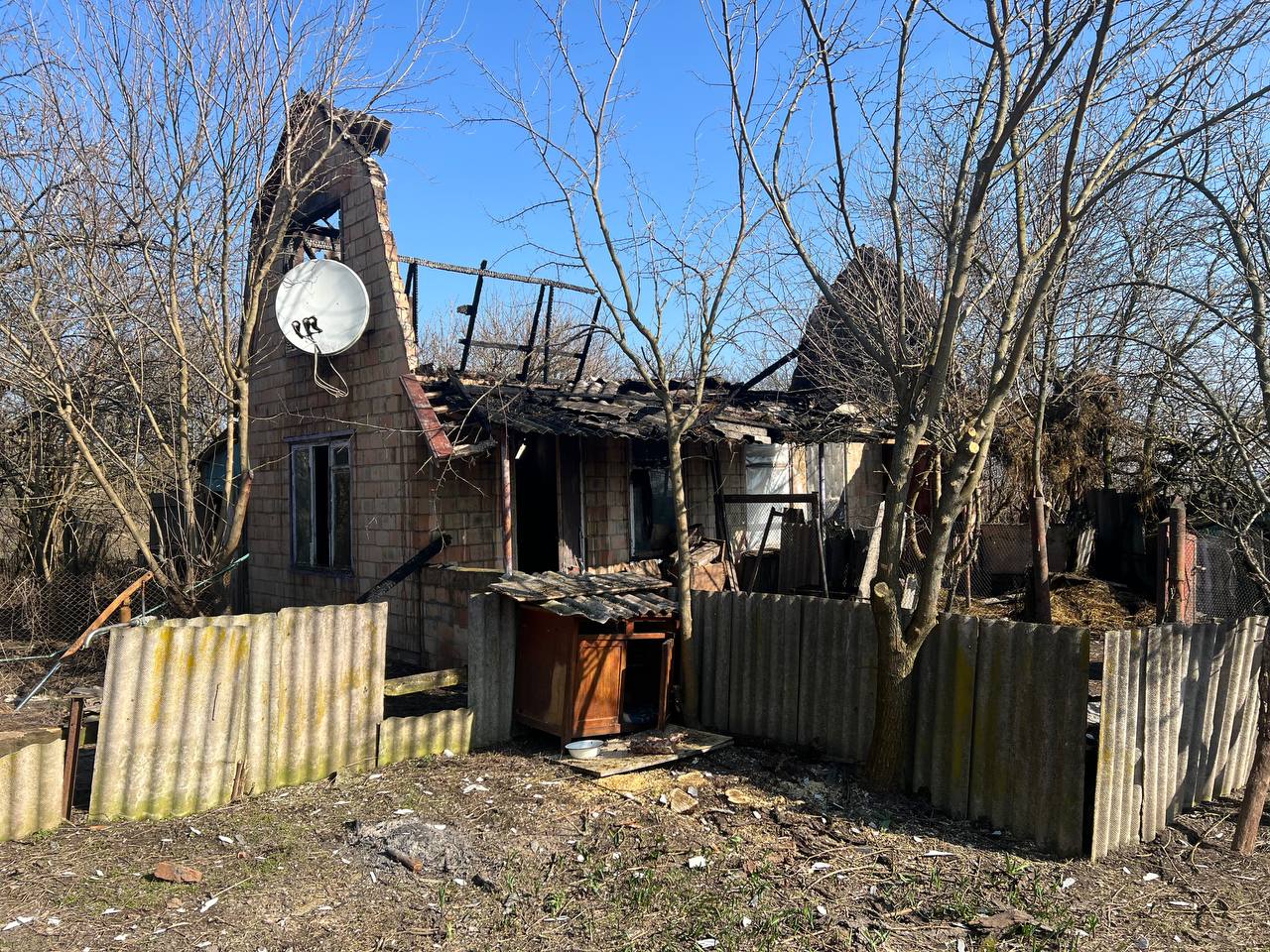 Пожеж в екосистемах - 105
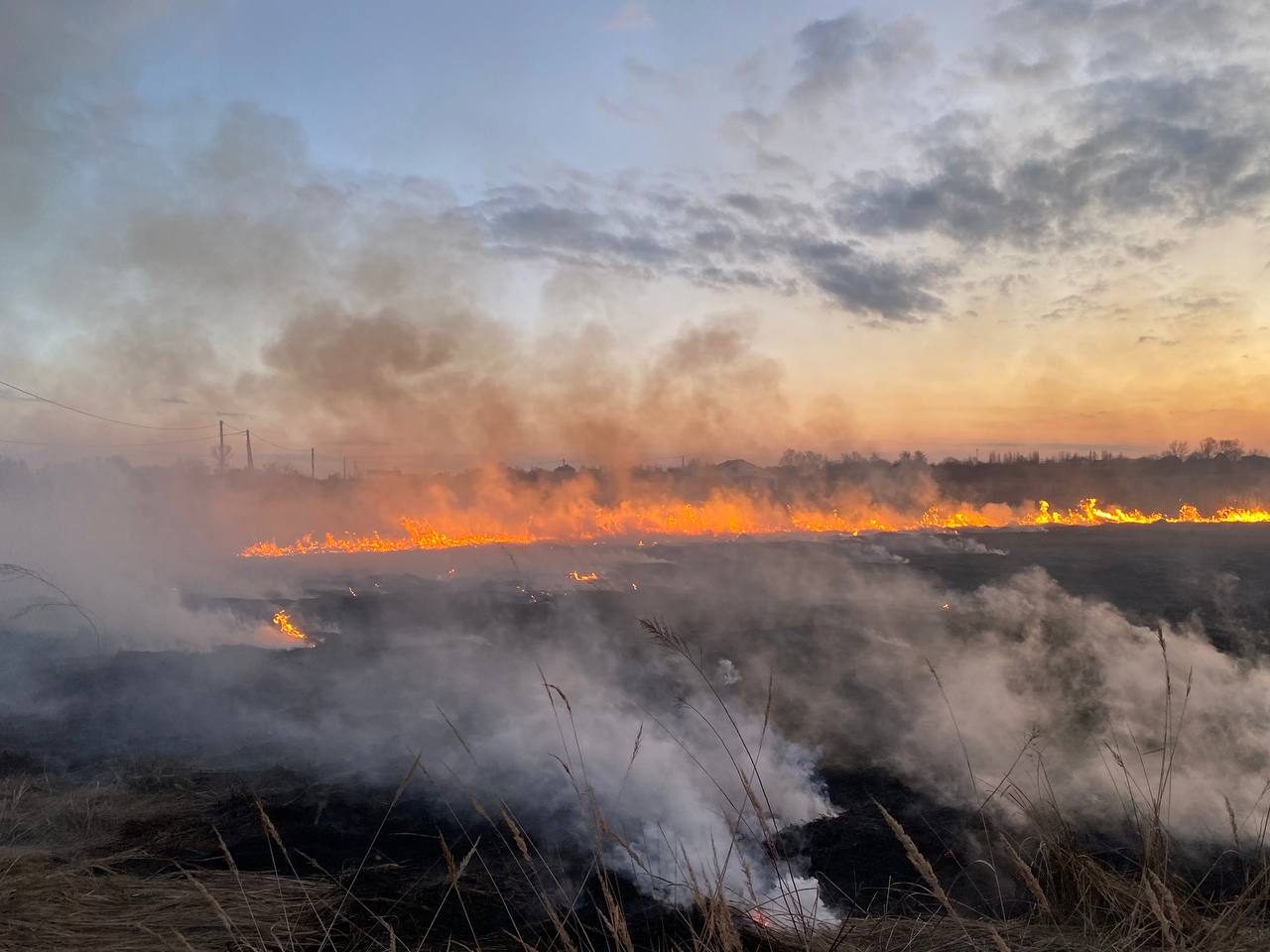 За 2025 рік на території Переяславської громади вже виникло 9 пожеж
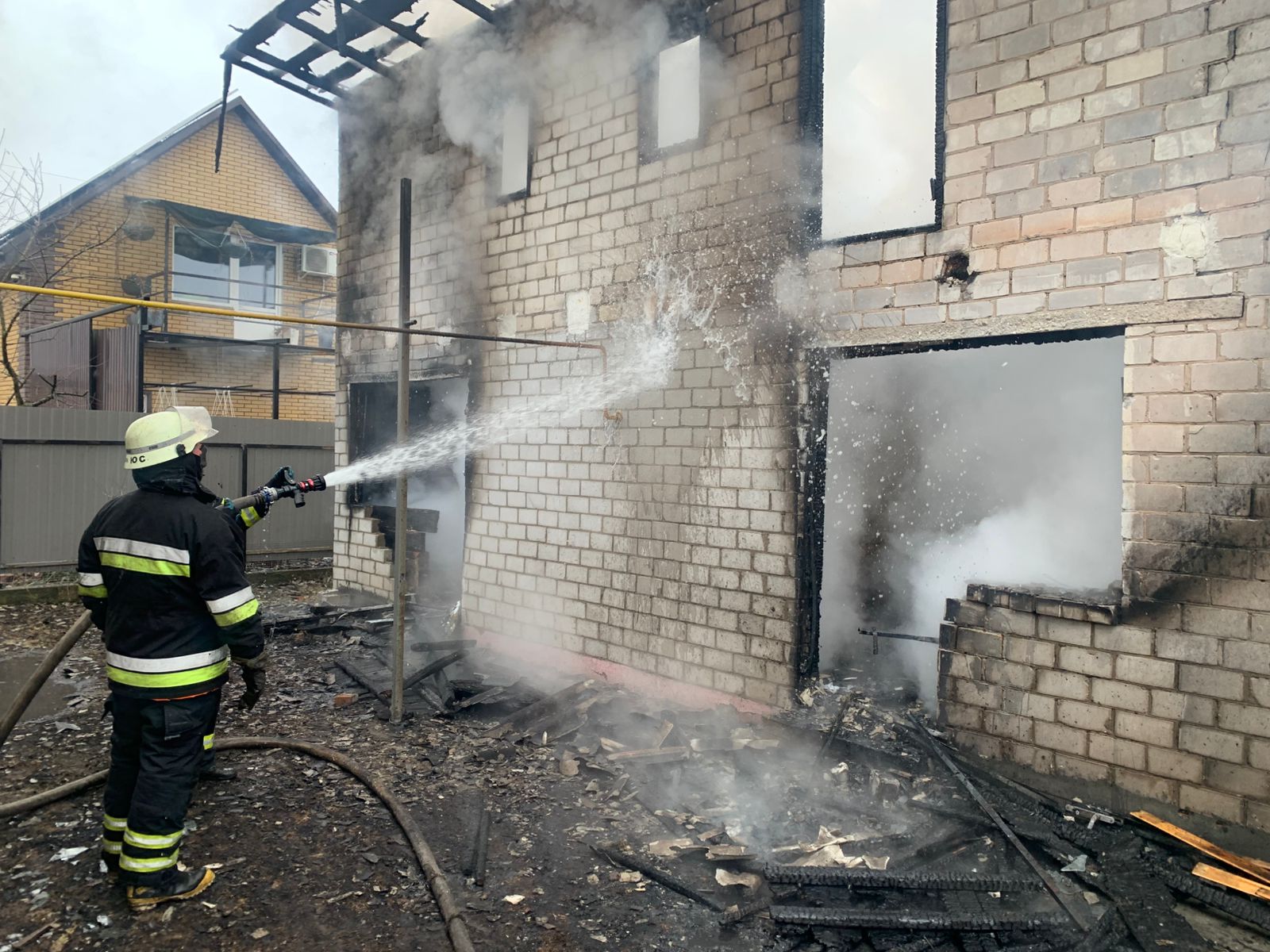 4 – господарських споруд,4 – житлових будинків та 1 пожежа в екосистемі
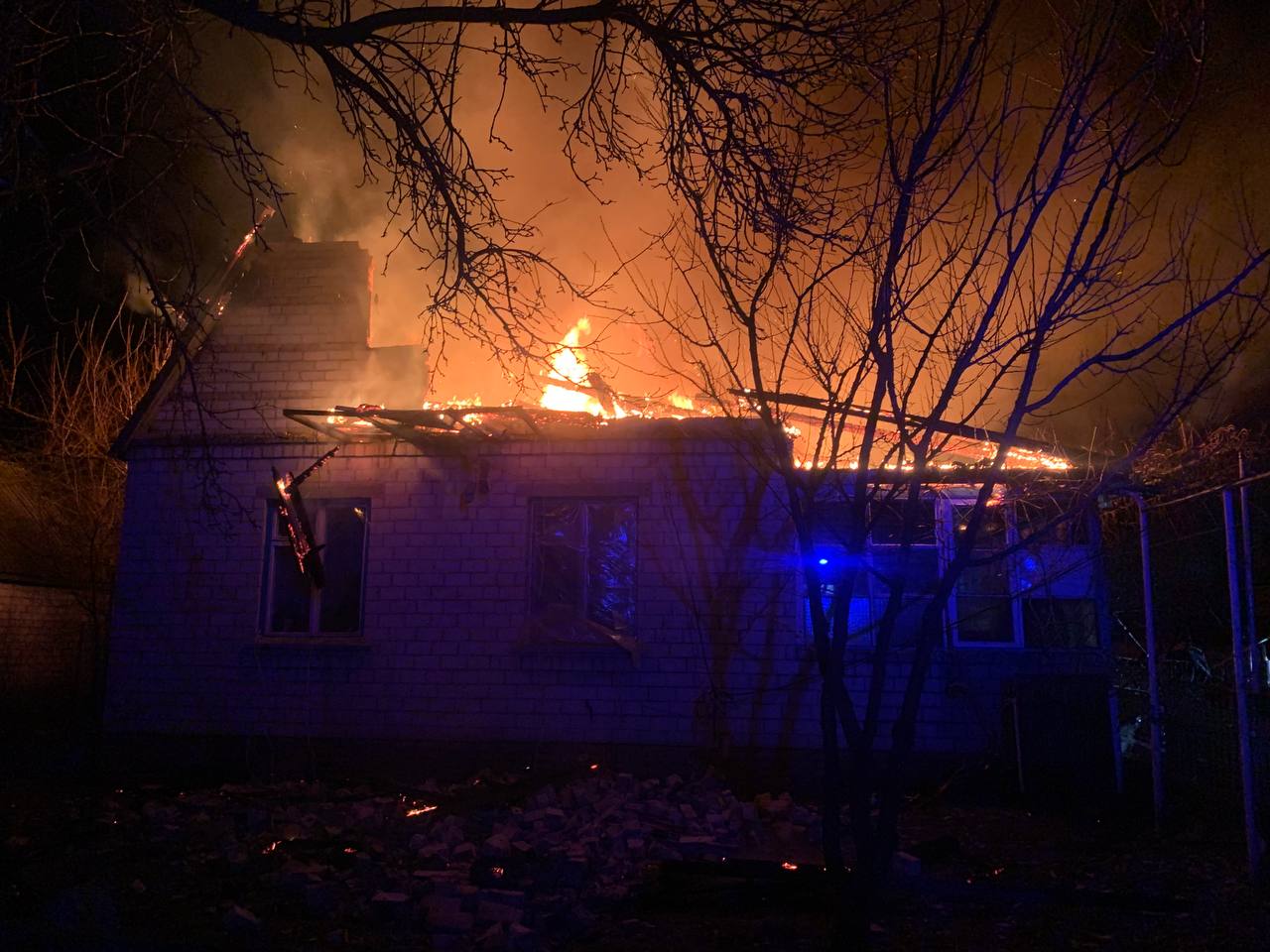 15 лютого 2025 року в м.Переяслав за адресою: вул.Борисоглібська, 48, кв.3, сталася пожежа на якій загинула жінка 1960 р.н
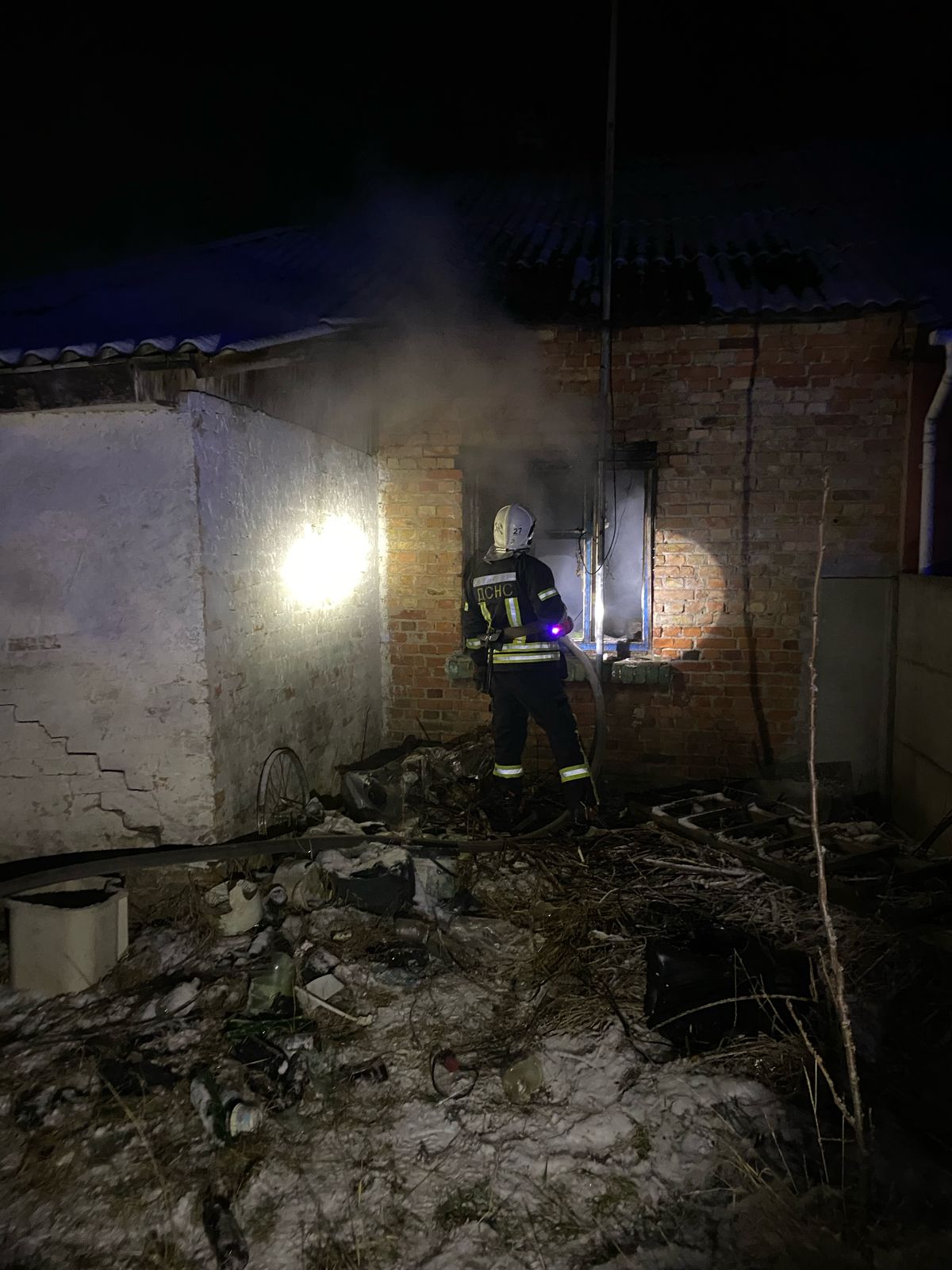